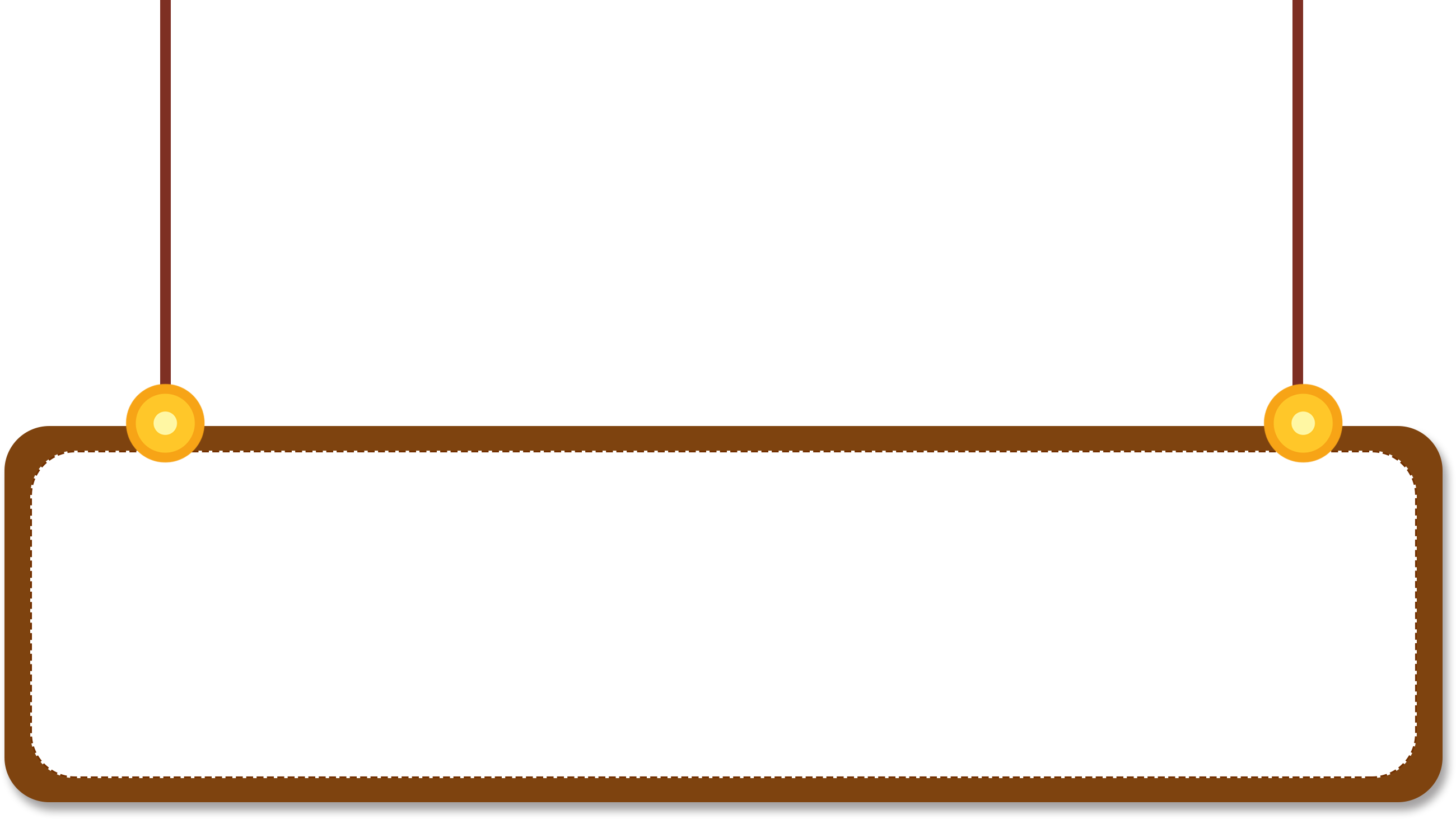 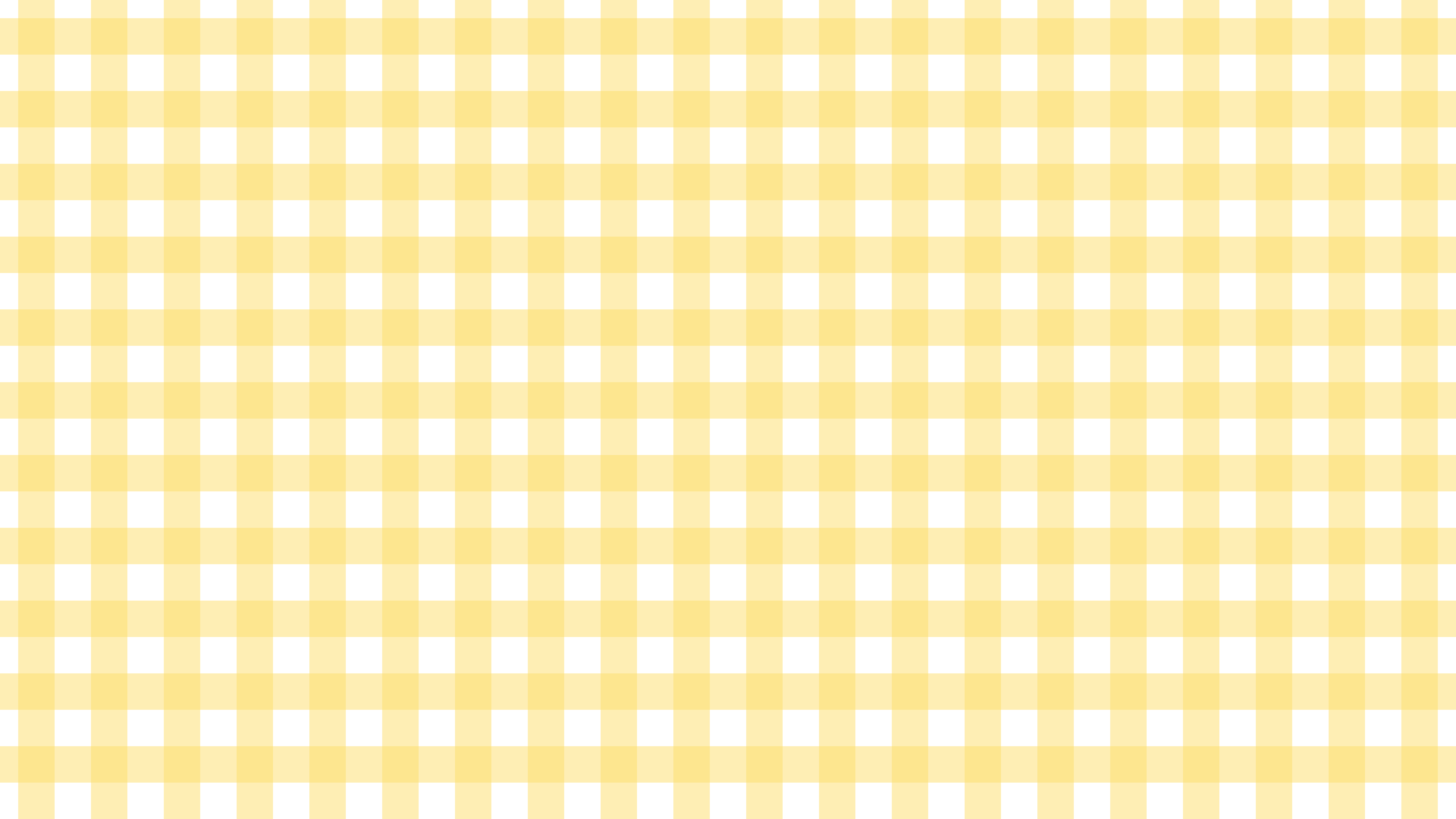 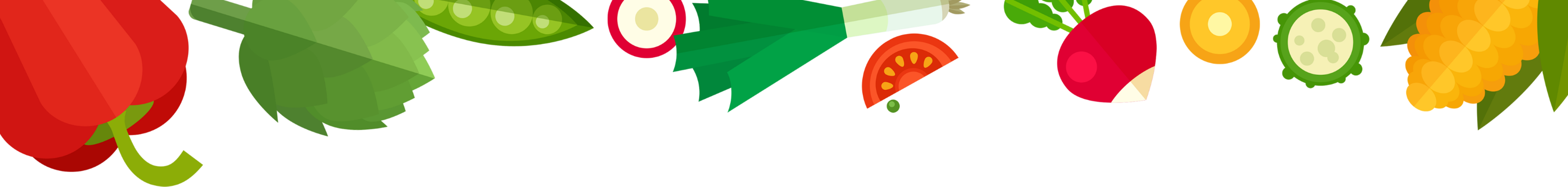 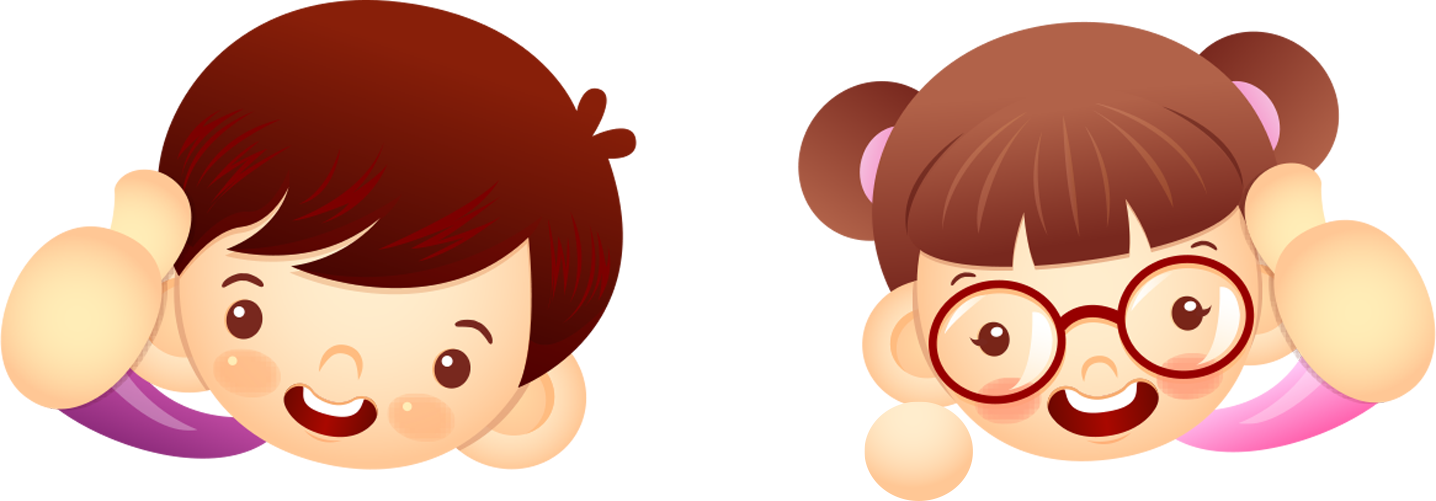 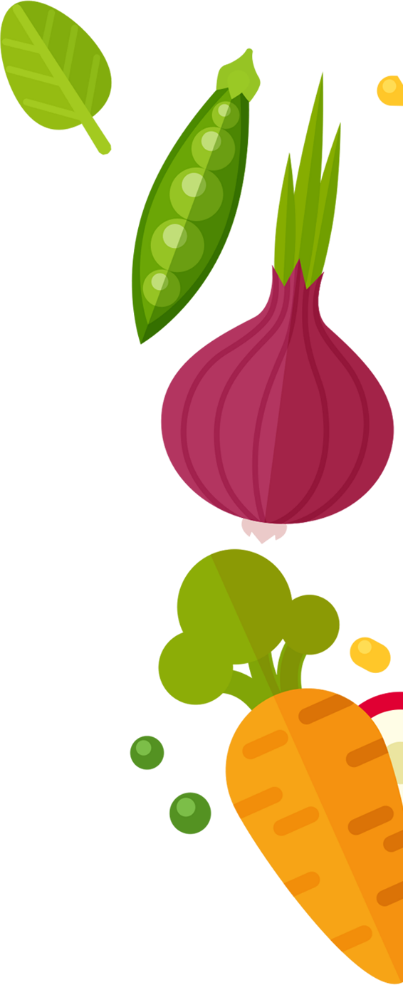 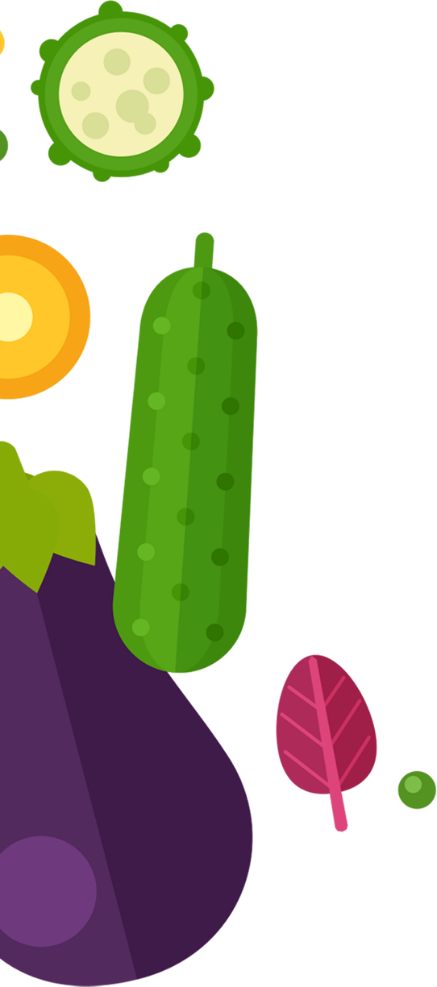 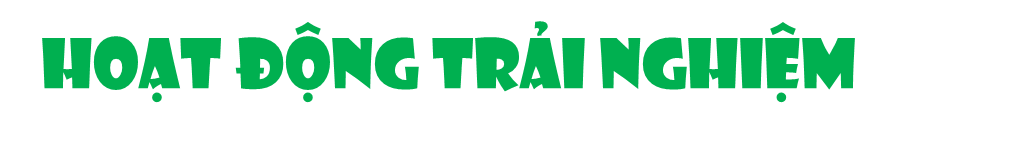 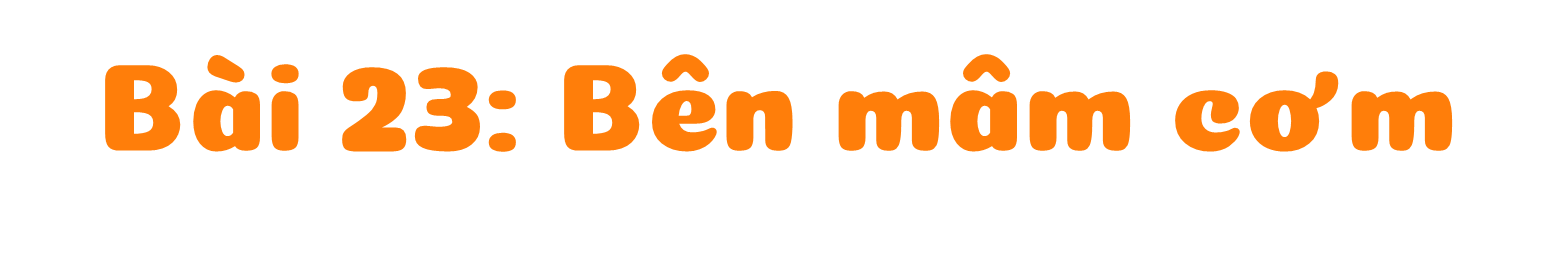 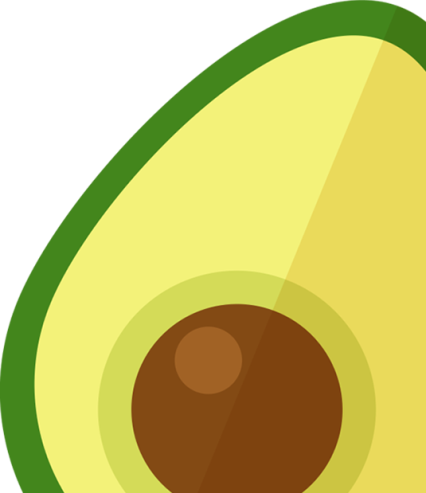 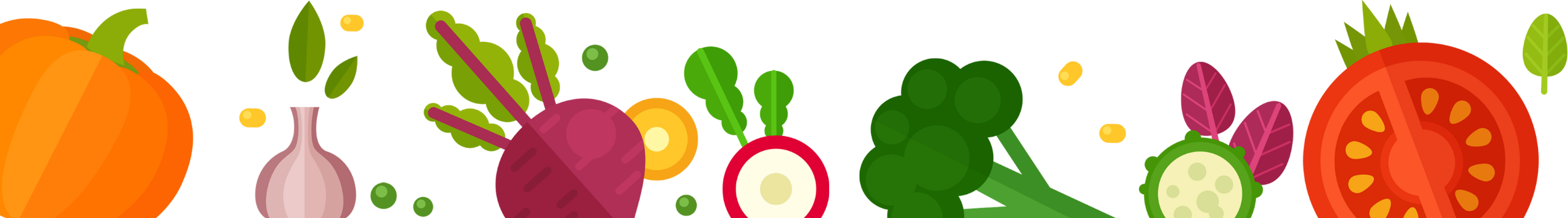 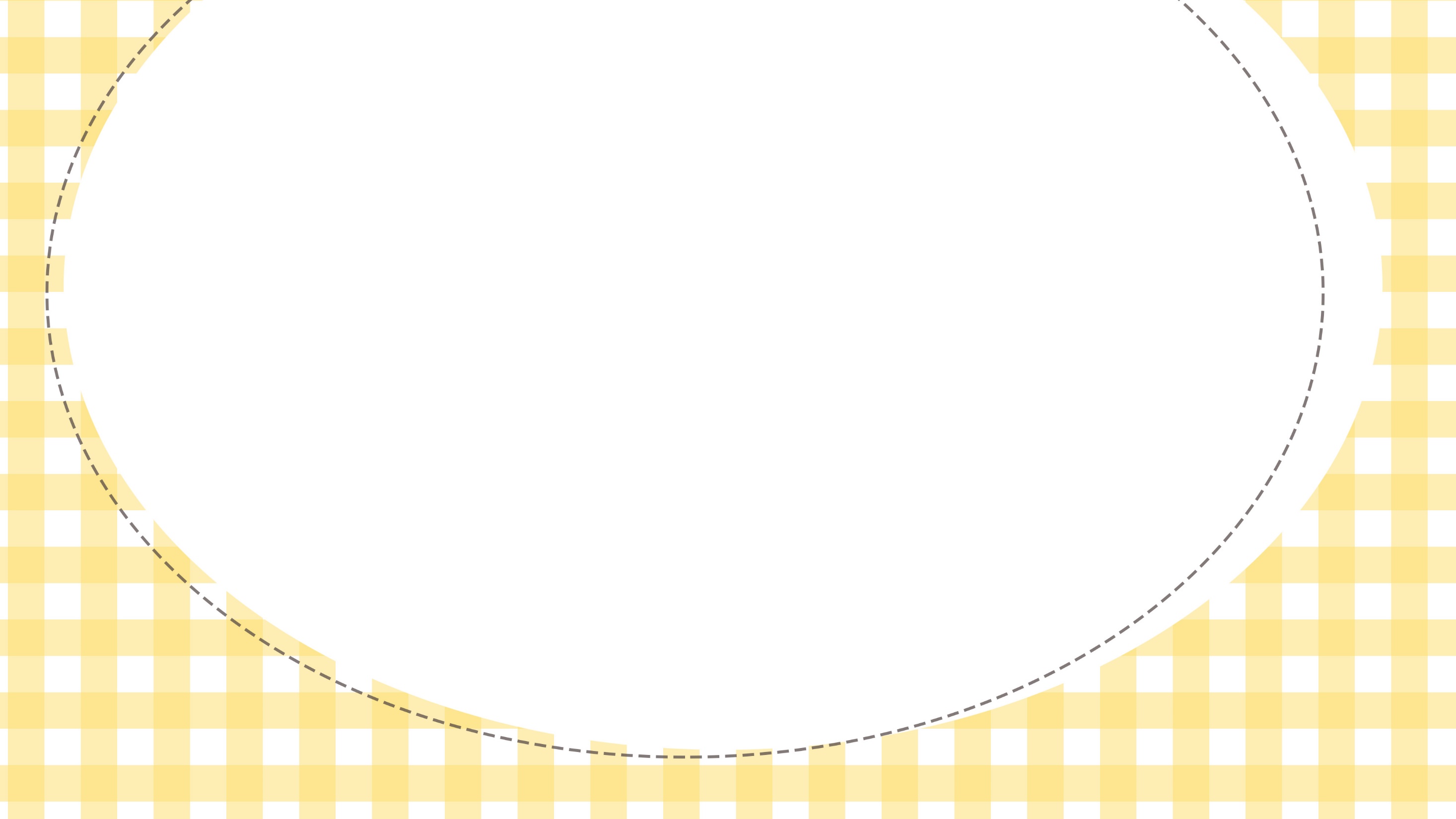 1. Các tình huống có nguy cơ mất an toàn khi ăn uống
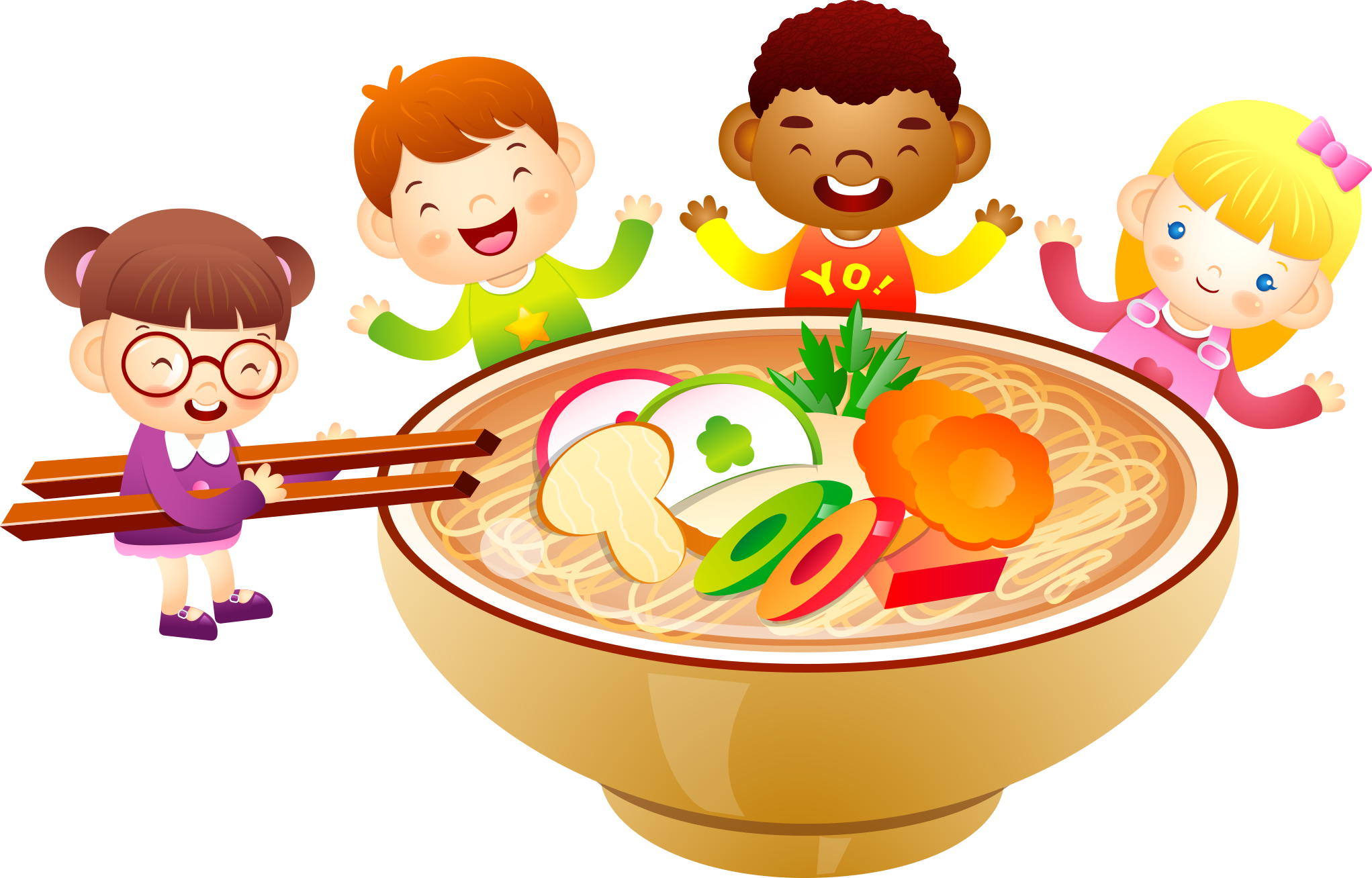 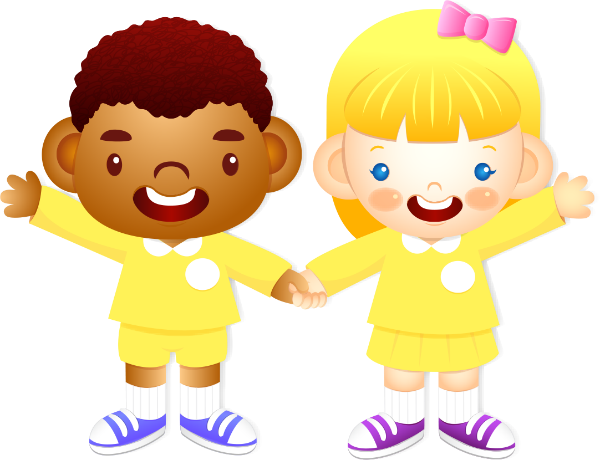 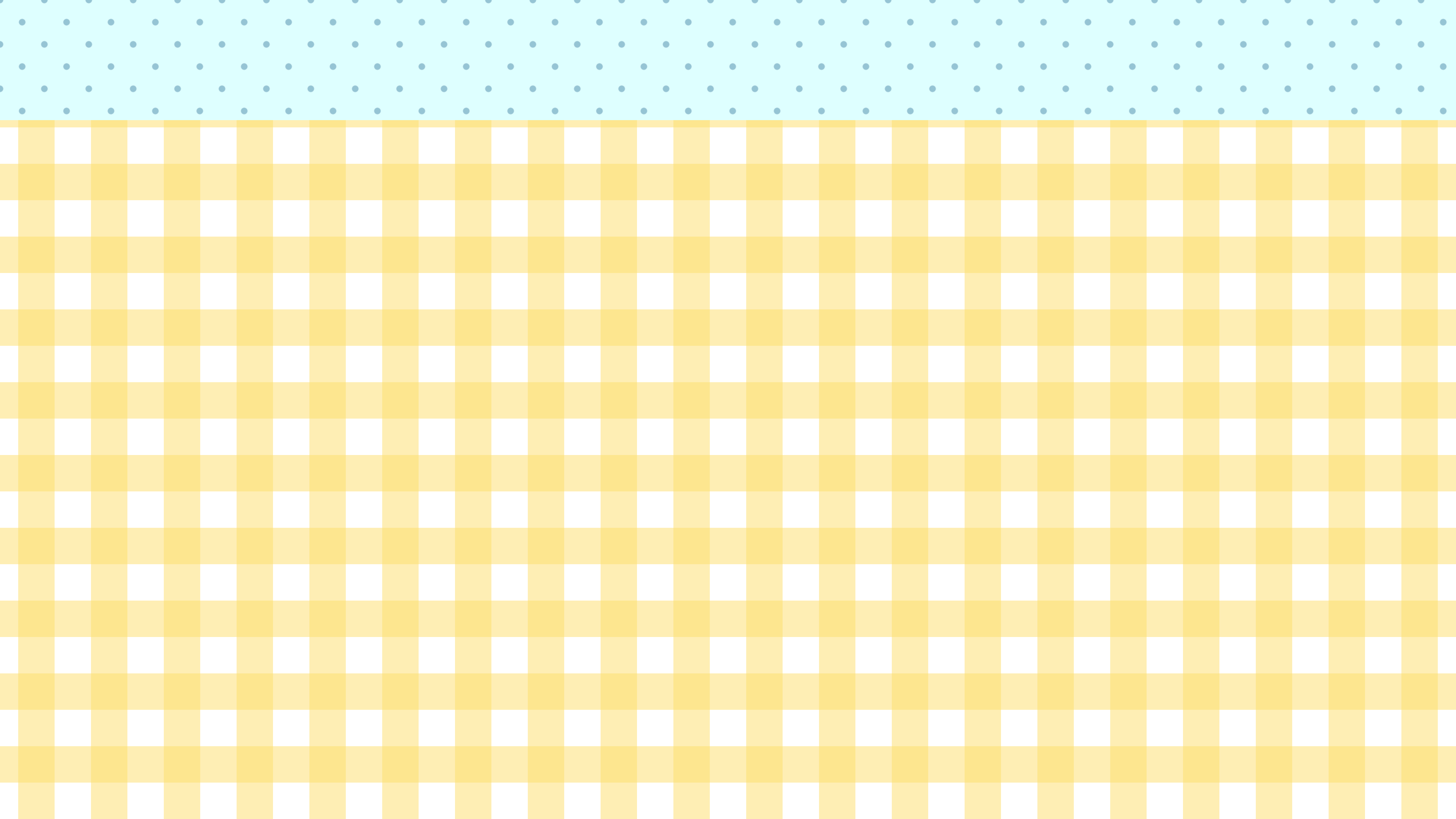 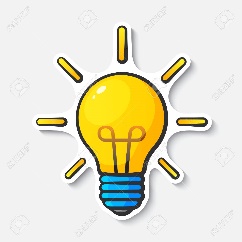 Chia nhóm đóng vai các nhân vật trong tiểu phẩm Bác sĩ Ôi – đau – quá.
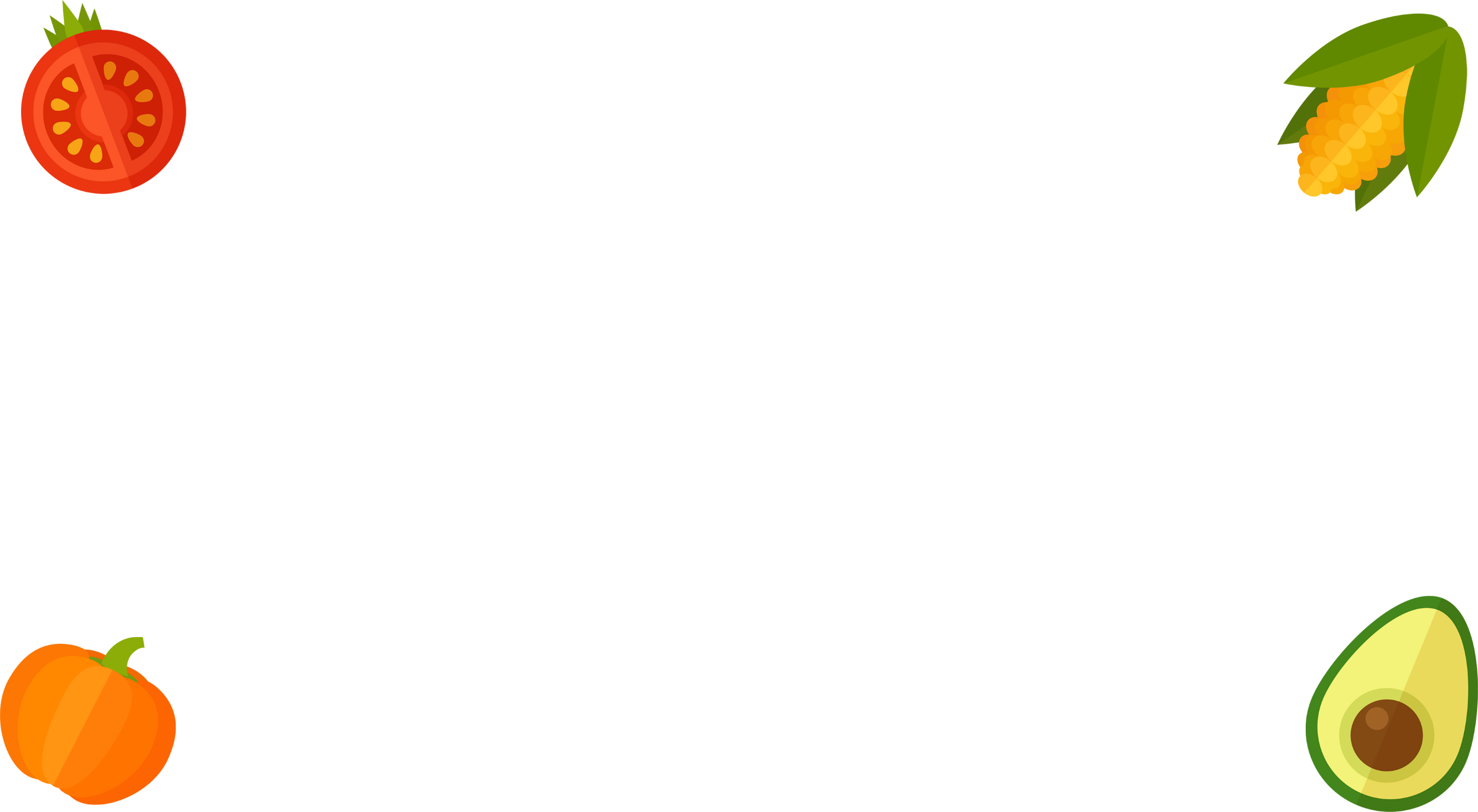 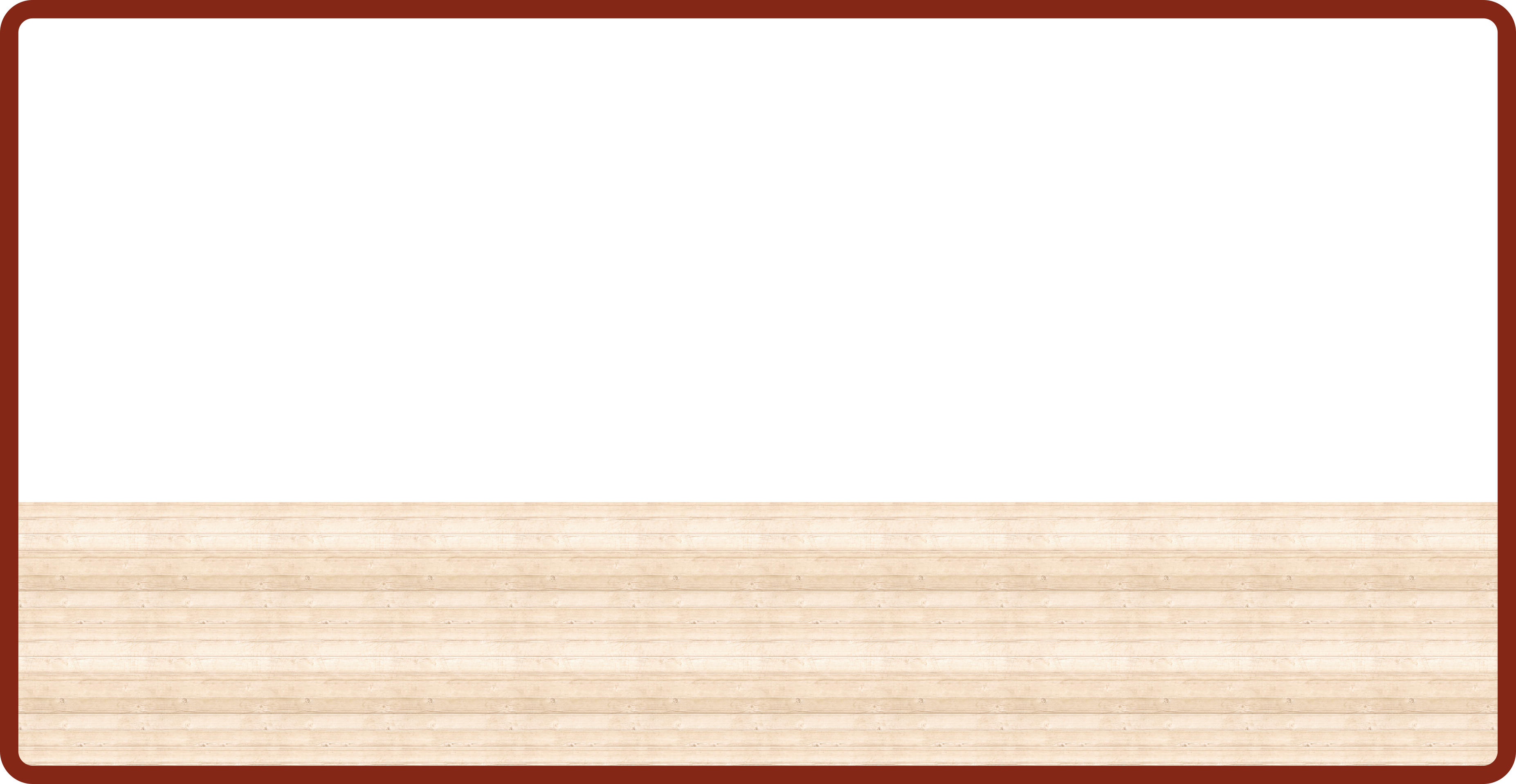 Phân vai
“Bác sỹ”: khám bệnh cho các con vật, tìm hiểu nguyên nhân và dặn dò cách ứng xử trong khi ăn.
“Các con vật” (hươu cao cổ, thỏ,khỉ,...): kêu đau bụng, bị hóc, bị buồn nôn.
“Y tá”: ghi lại những lời dặn dò của “Bác sỹ” và trình bày trước lớp.
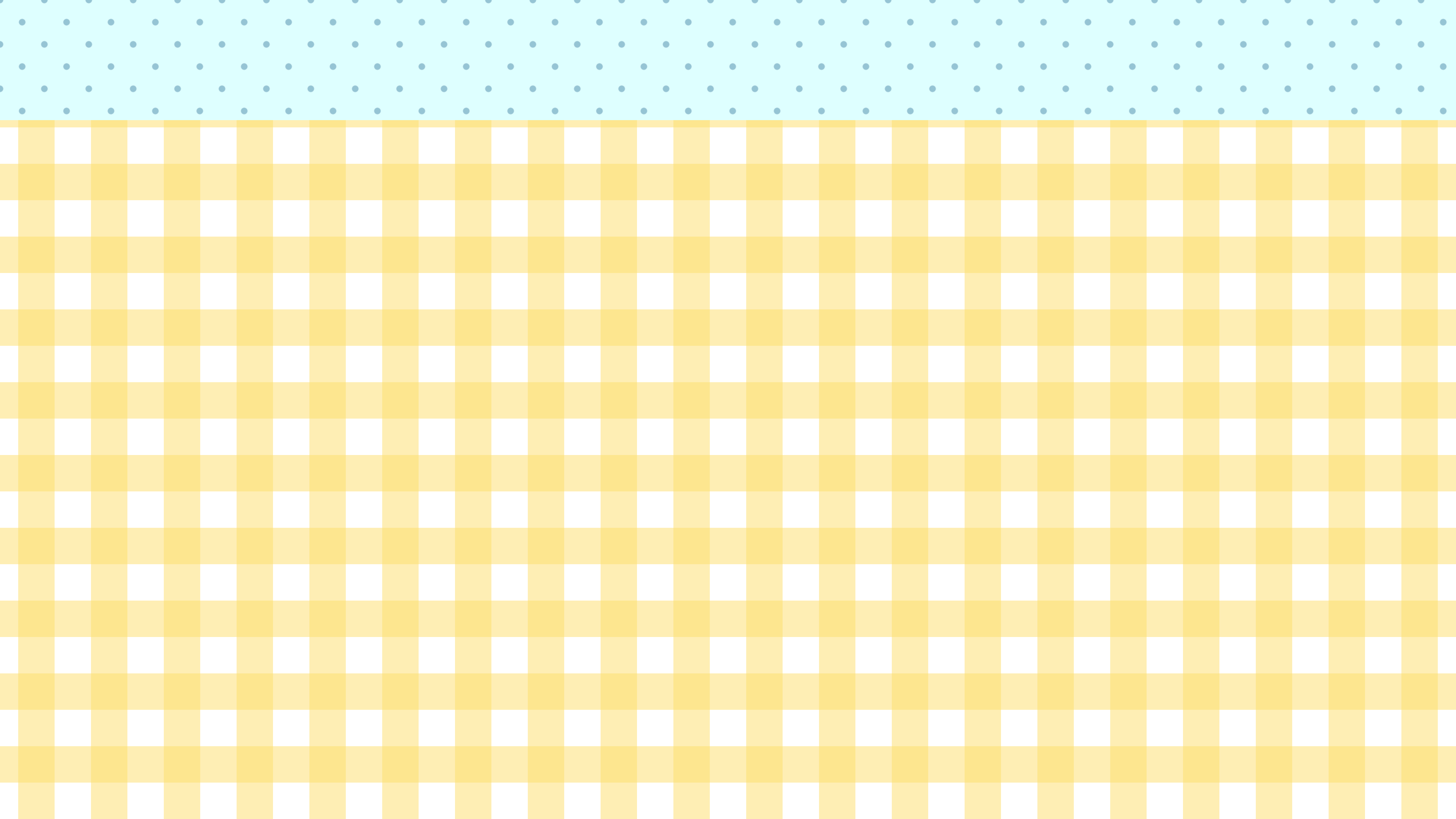 Cháu đau ở phần bụng ạ. Cháu hơi buồn nôn. Hôm qua cháu đã ăn cỏ ở dưới đất.
Cháu bị ngộ độc thức ăn vì thức ăn bẩn, ôi thiu.
Cháu cảm thấy thế nào. Cháu đau ở đâu? Có buồn nôn không? Có sốt không?
Bác sỹ ơi, cháu đau bụng quá!
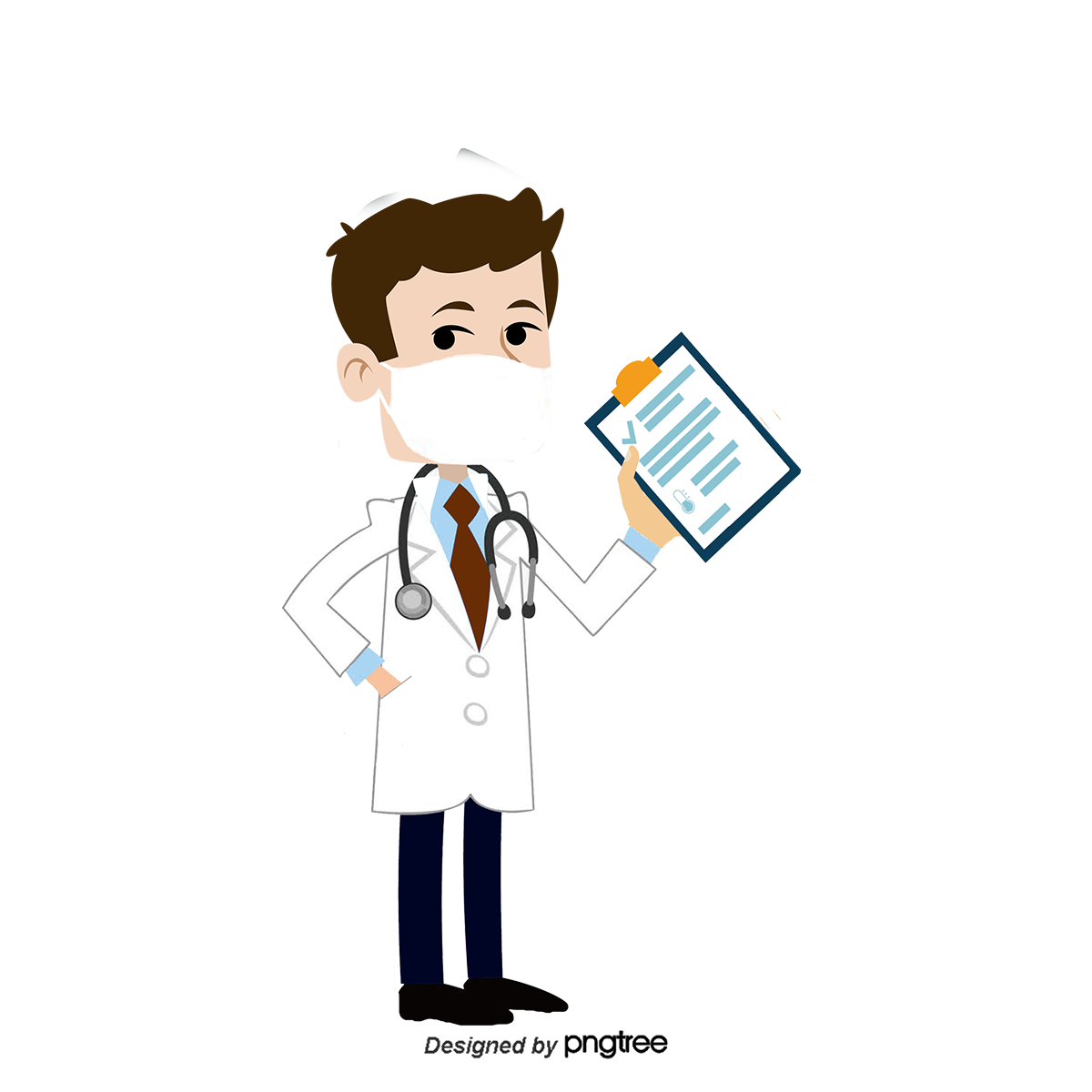 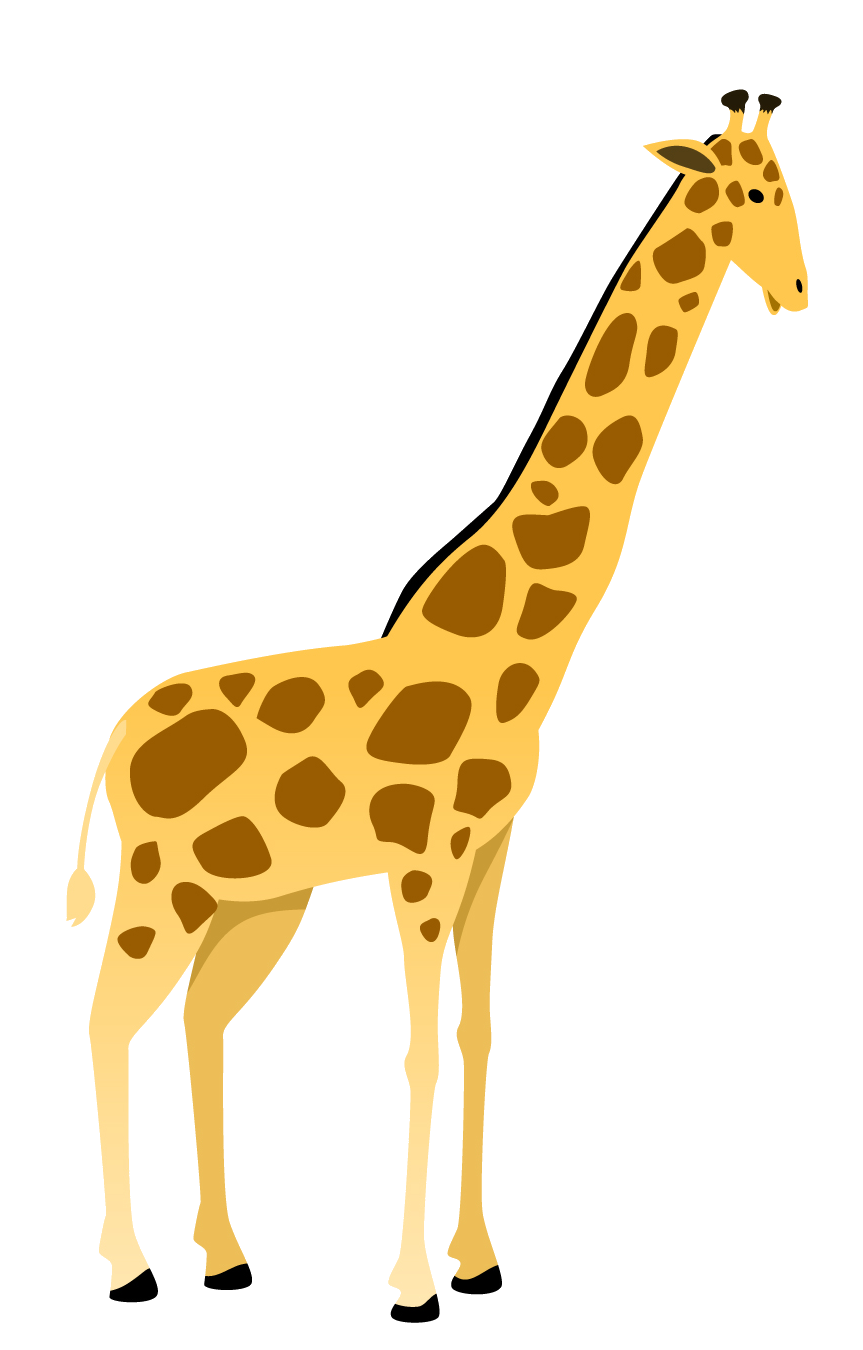 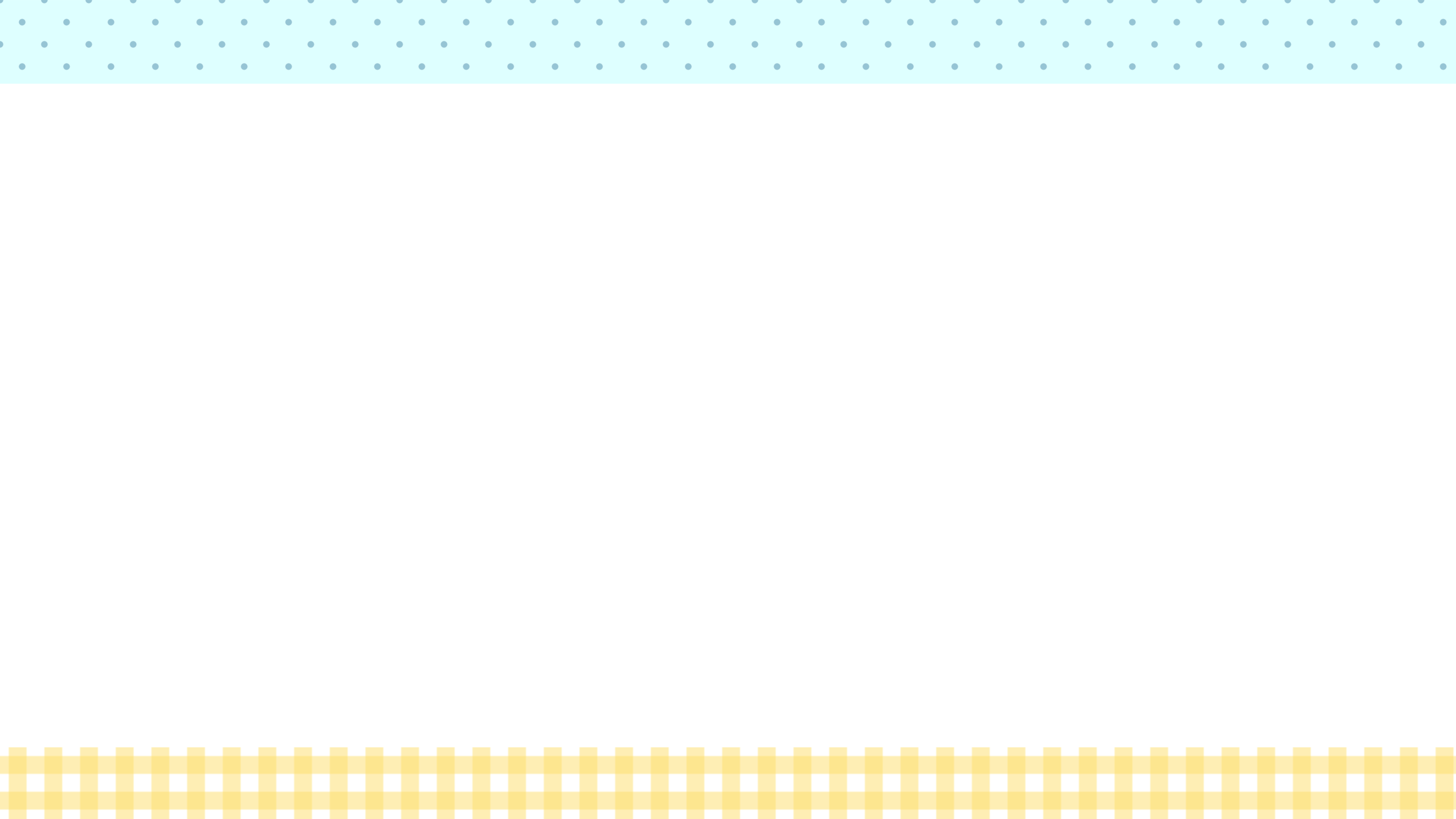 Lời dặn dò của bác sĩ dành cho Hươu cao cổ nên ăn lá cây ở trên cao thay vì ăn cỏ.
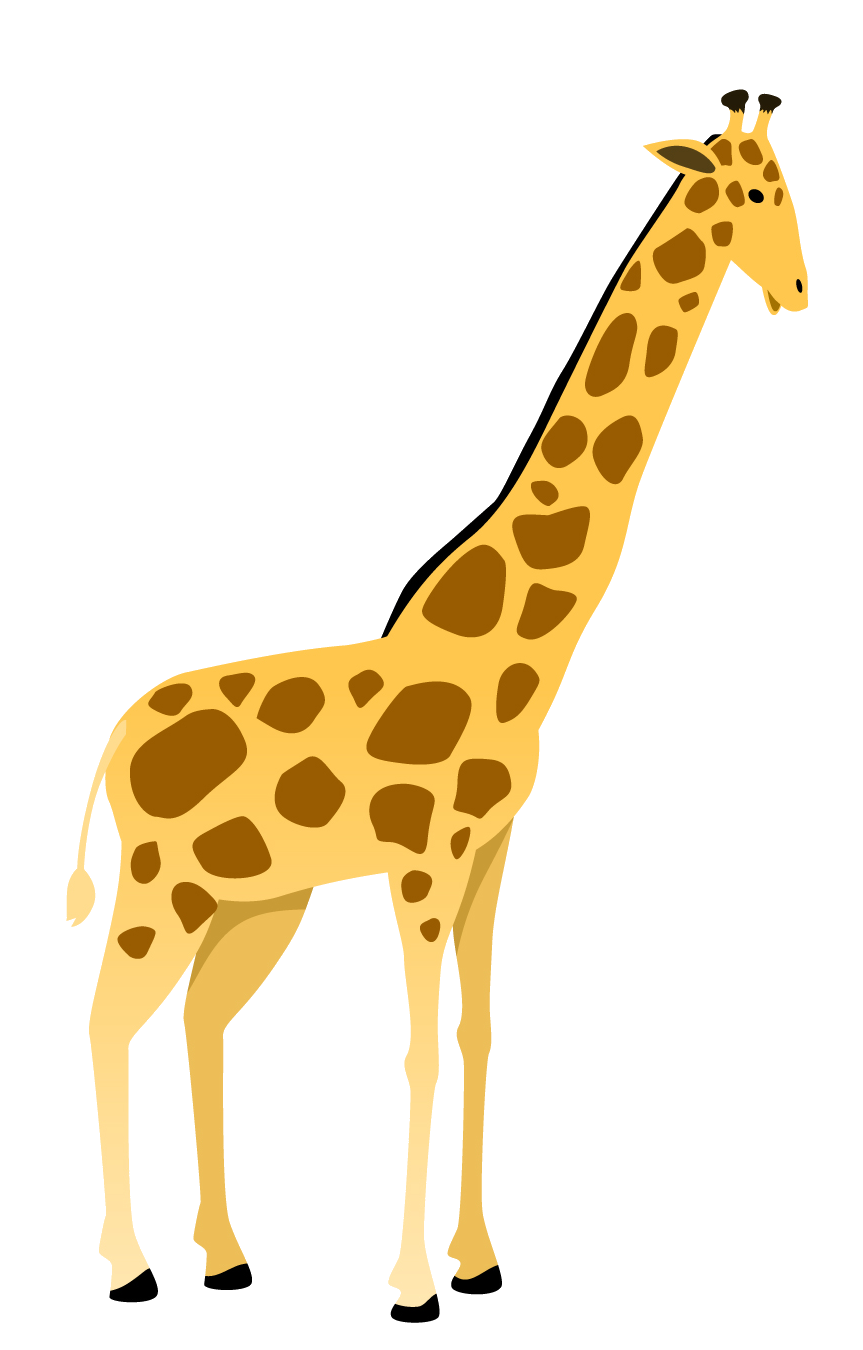 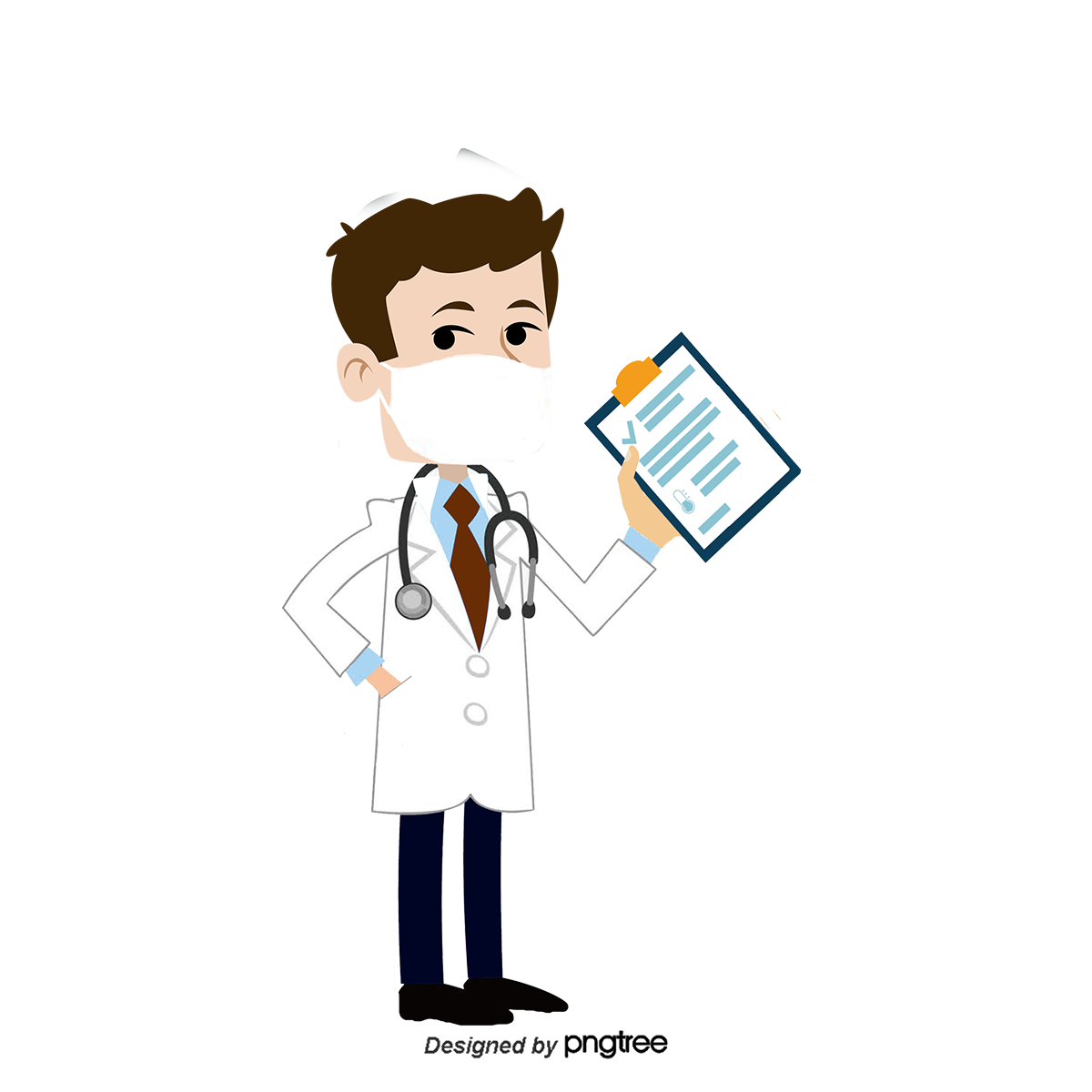 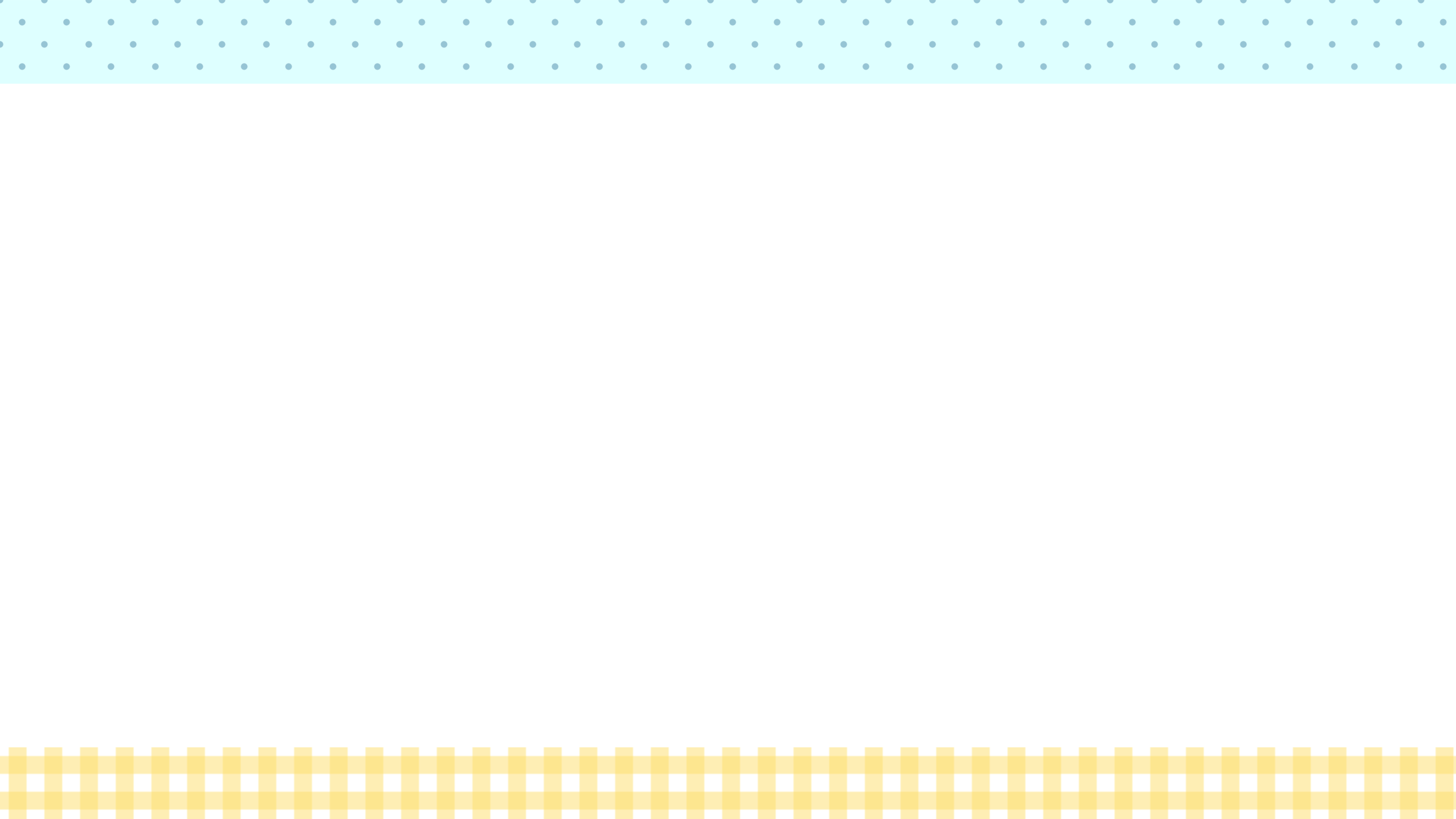 Y tá" ghi lại những lời dặn dò của bác sĩ
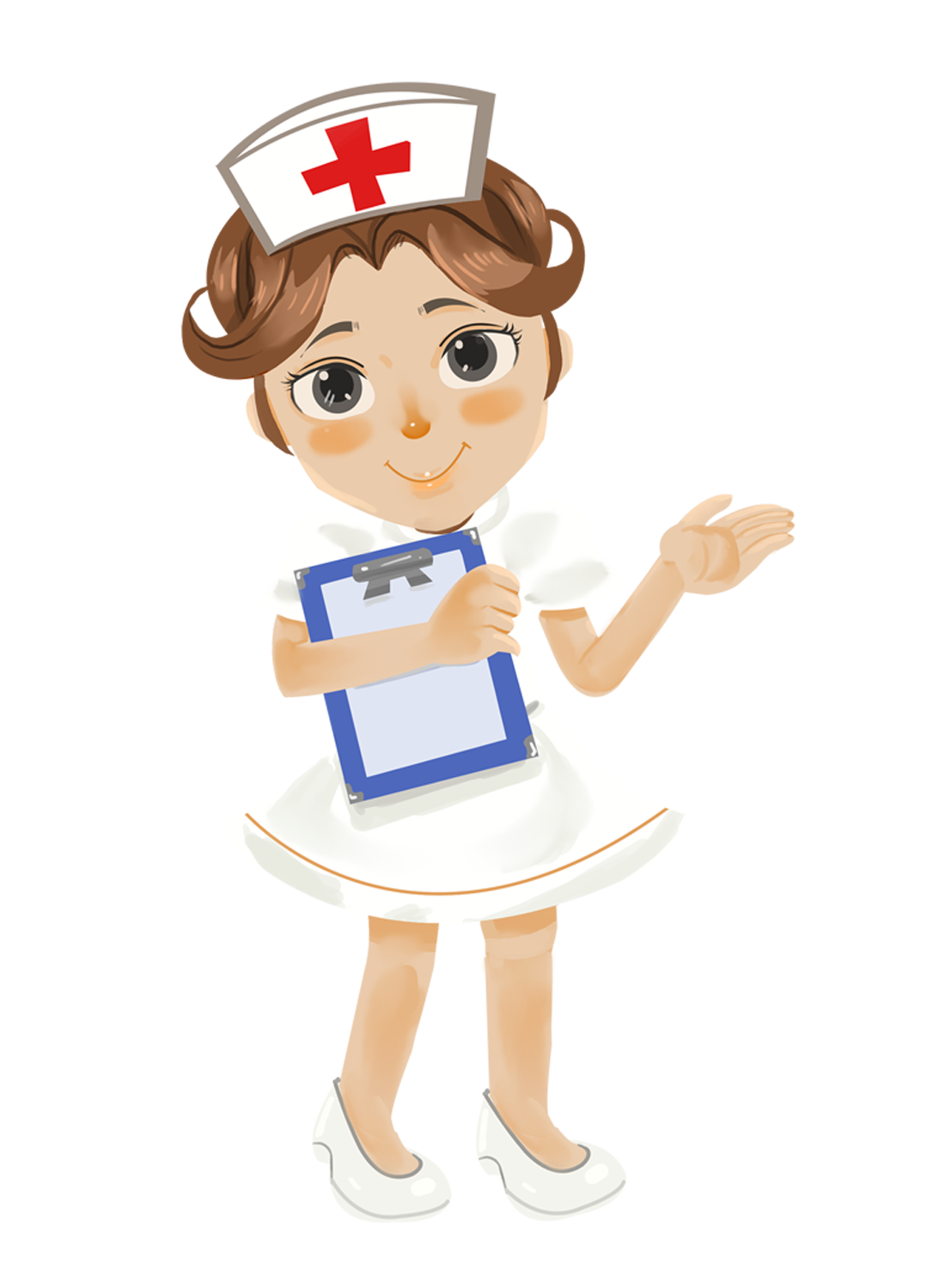 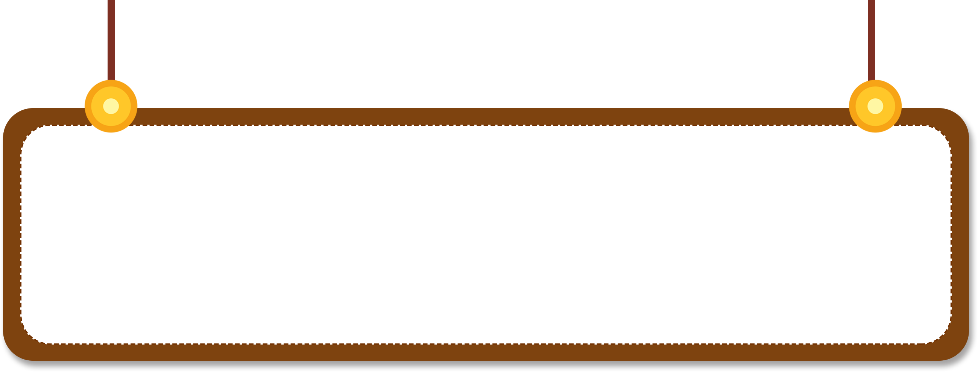 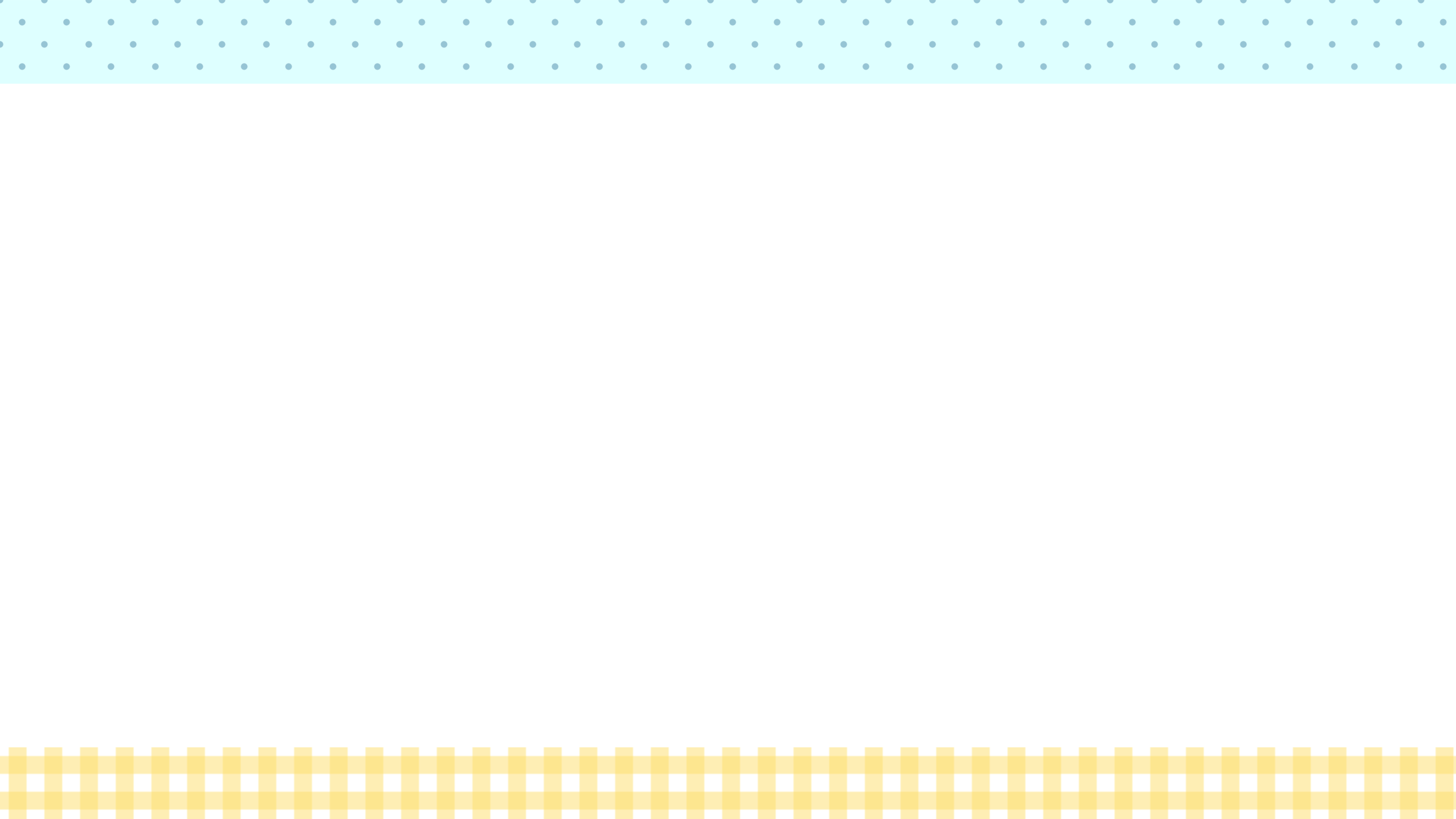 Kết luận
Việc không giữ vệ sinh khi ăn uống và ứng xử không phù hợp trong bữa ăn có thể gây hại cho chúng ta.
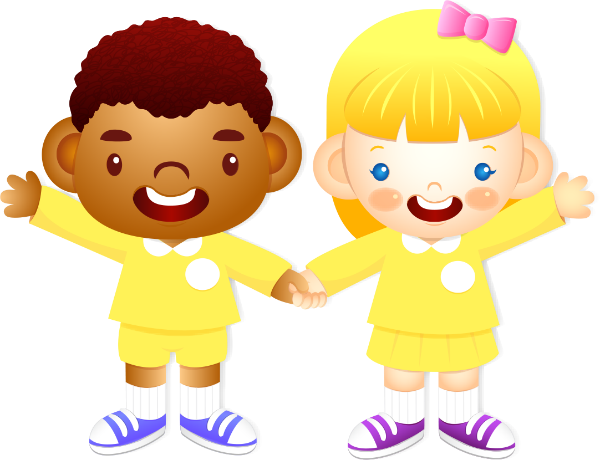 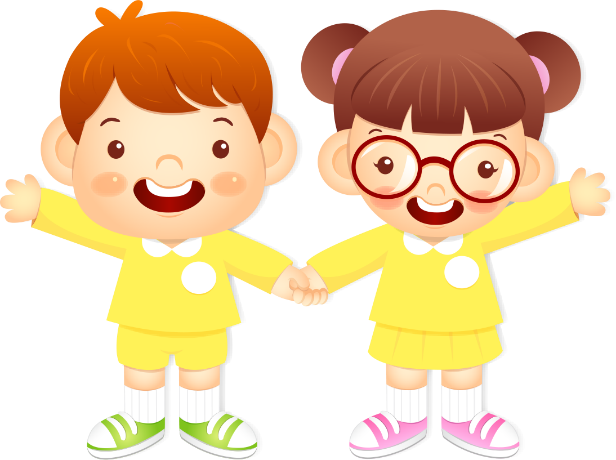 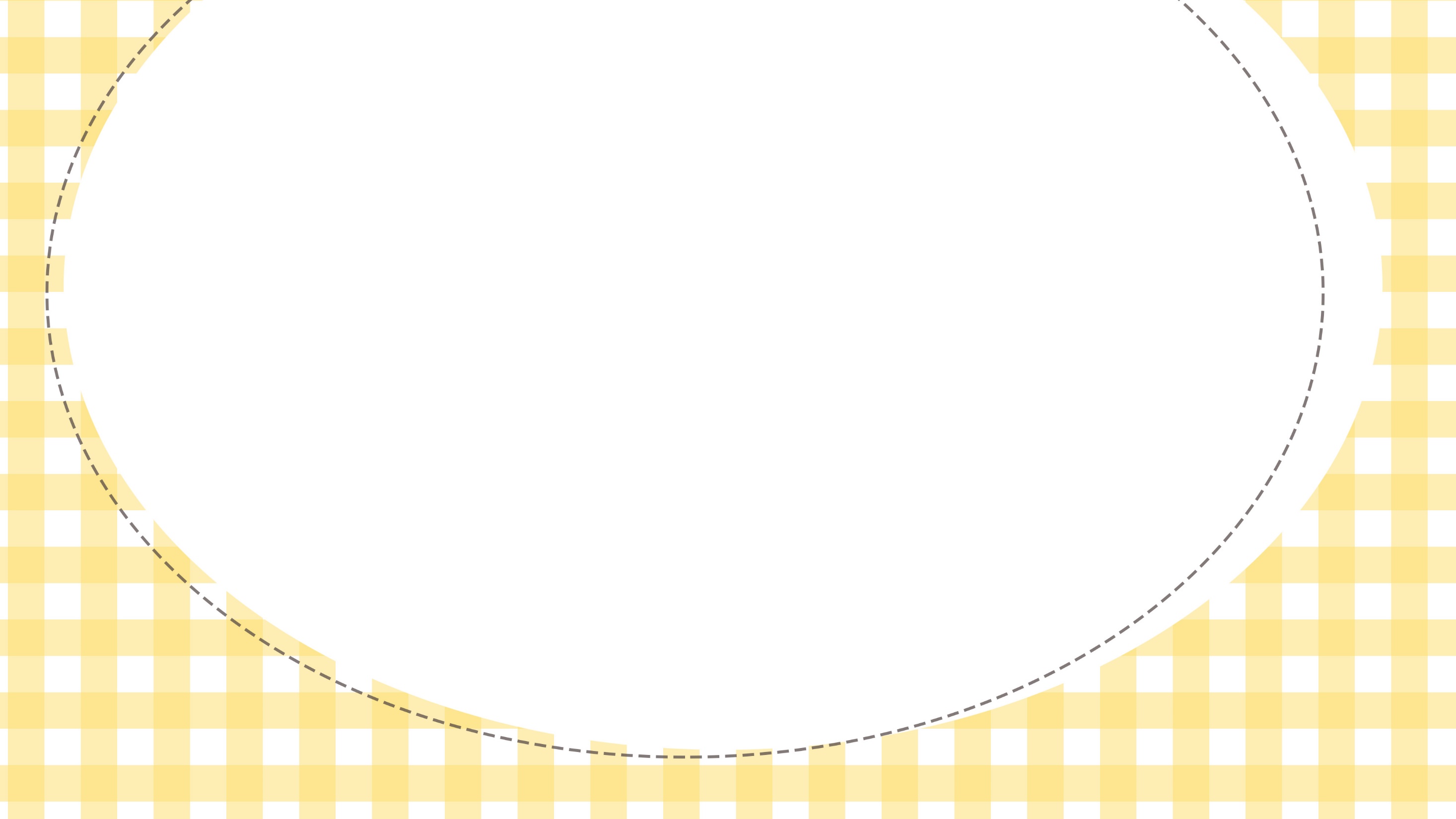 2. Xây dựng quy tắc ứng xử trong ăn uống.
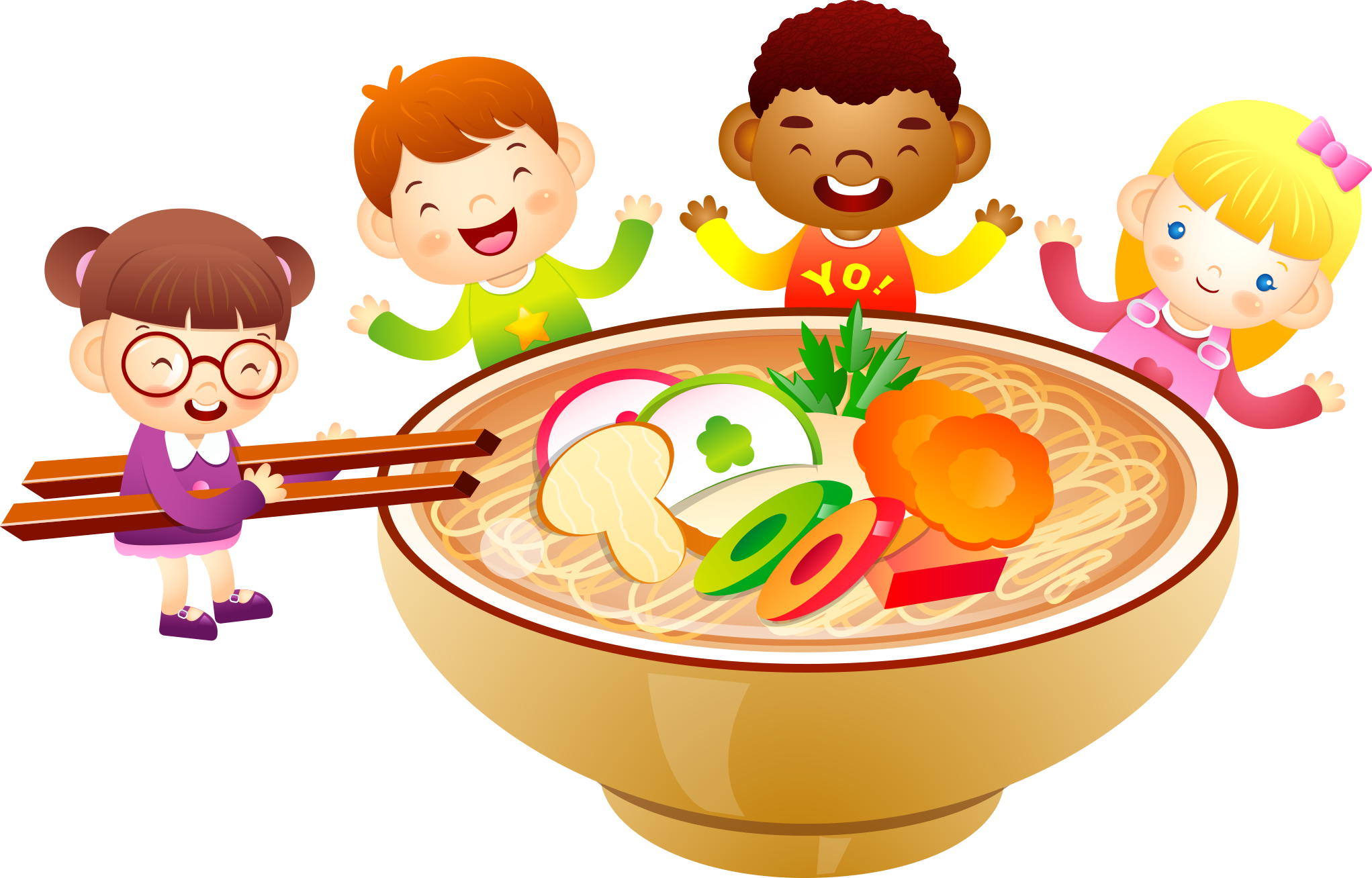 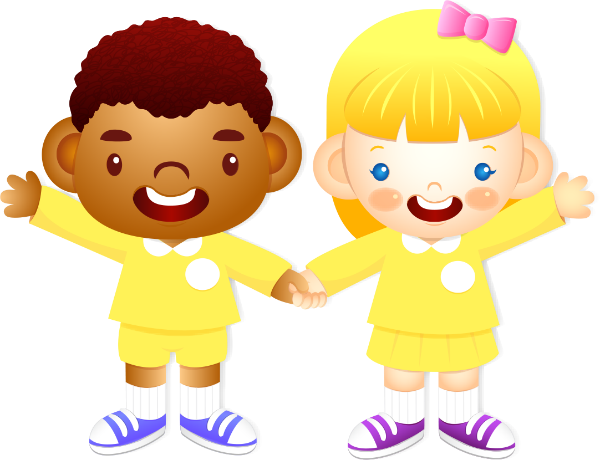 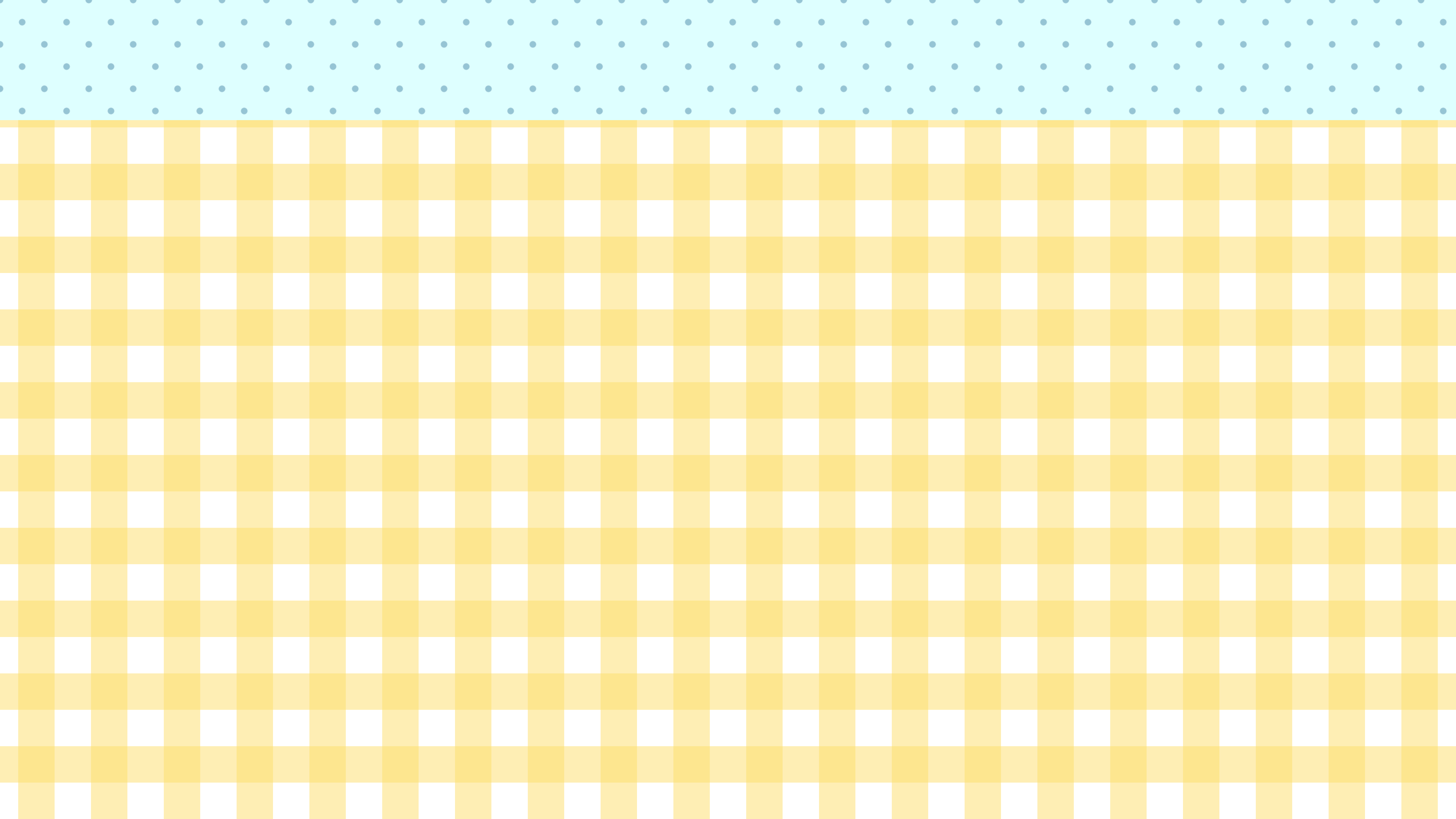 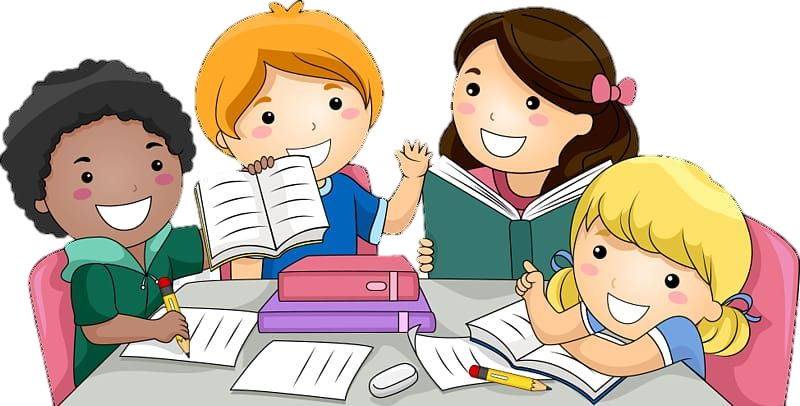 Thảo luận về những việc nên làm
Thảo luận nhóm 4
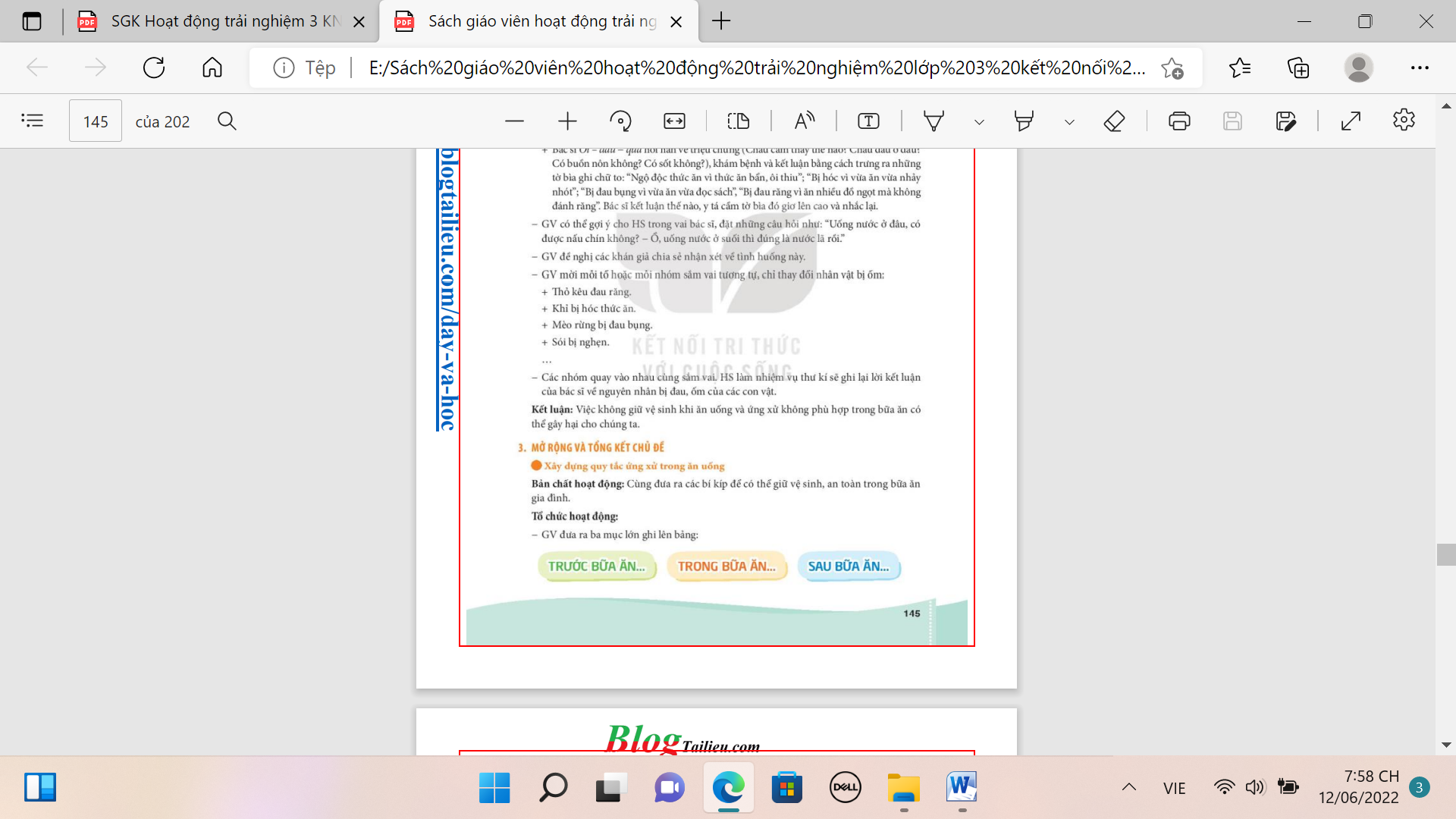 Mỗi nhóm chọn một chủ đề và thảo luận, viết và vẽ lên giấy A0.
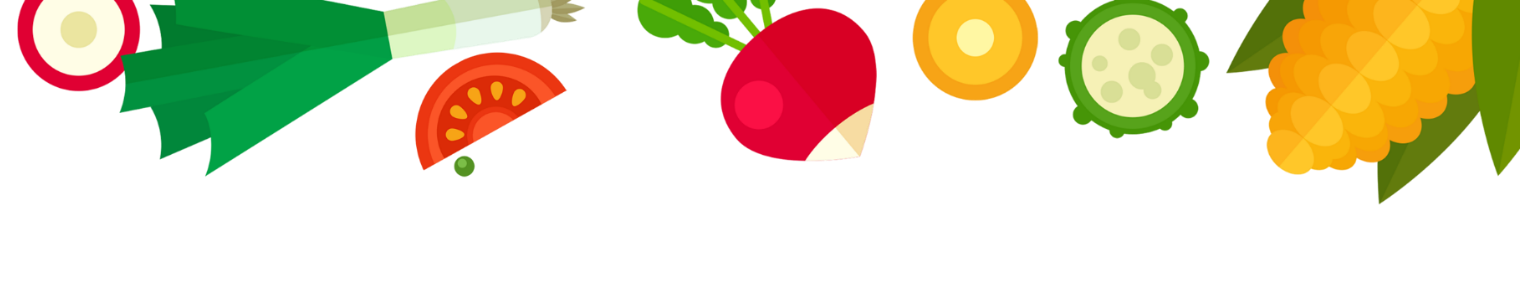 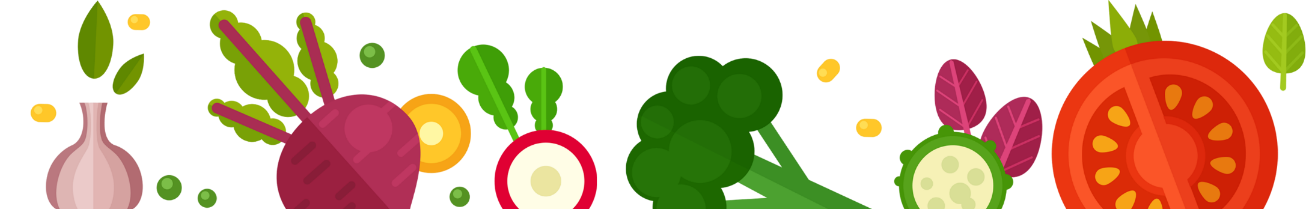 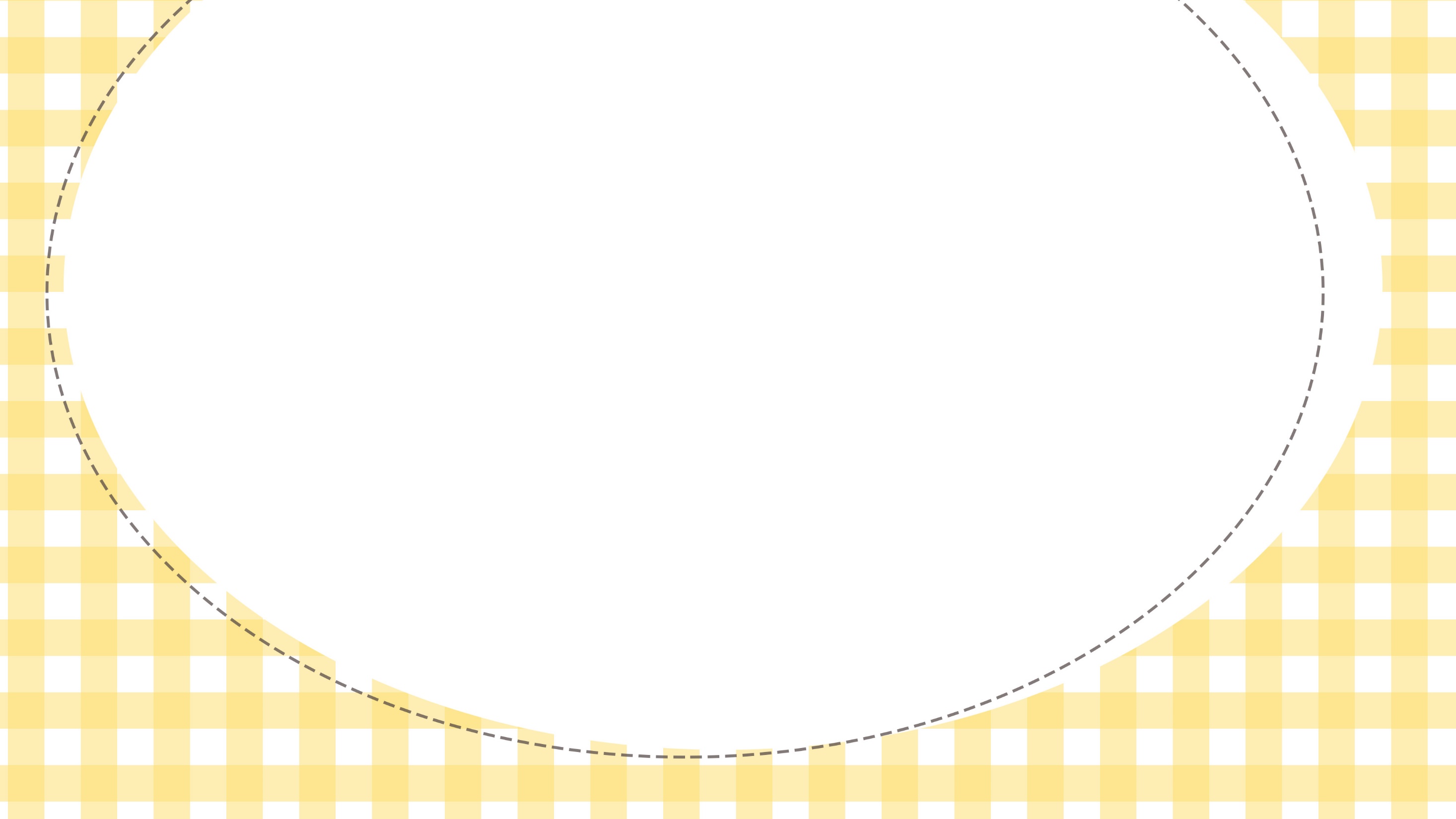 Vận dụng
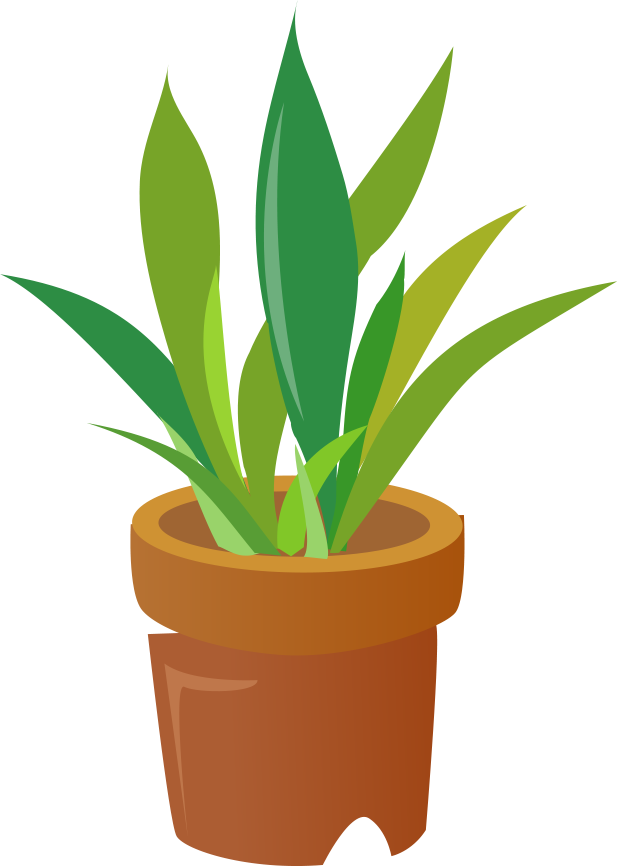 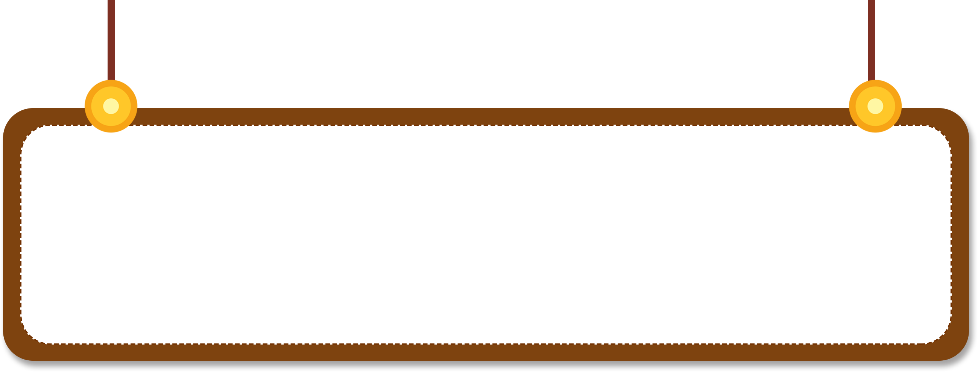 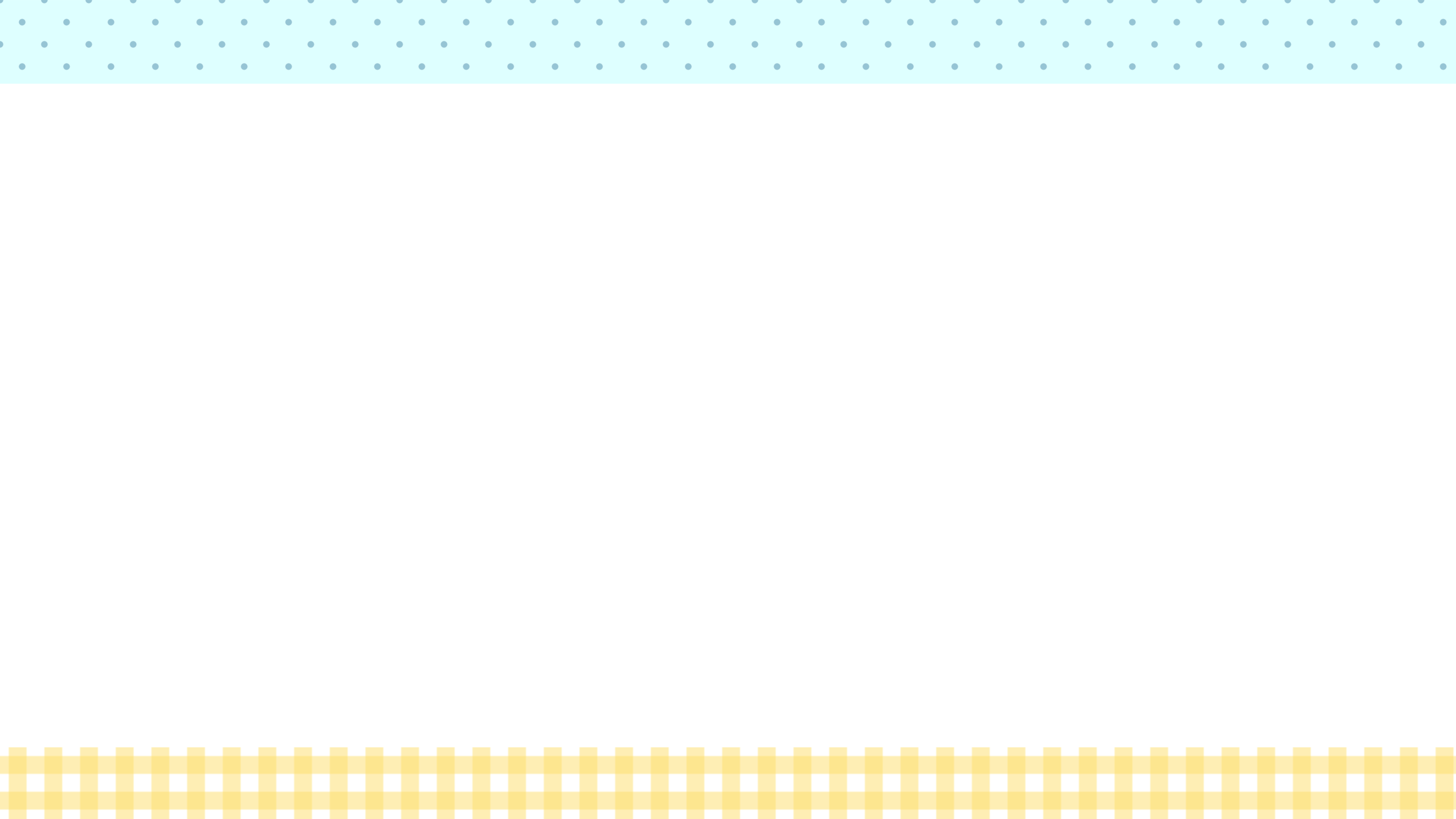 Về nhà
Quan sát xem các thành viên gia đình có thực hiện đúng theo quy tắc ăn uống vệ sinh, an toàn không. Nếu chưa thì nhẹ nhàng nhắc nhở.
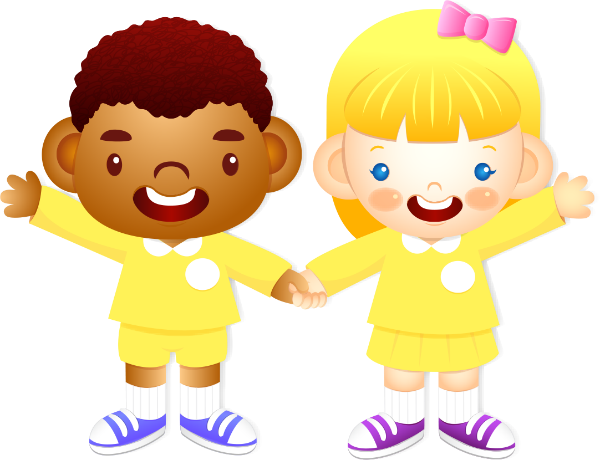 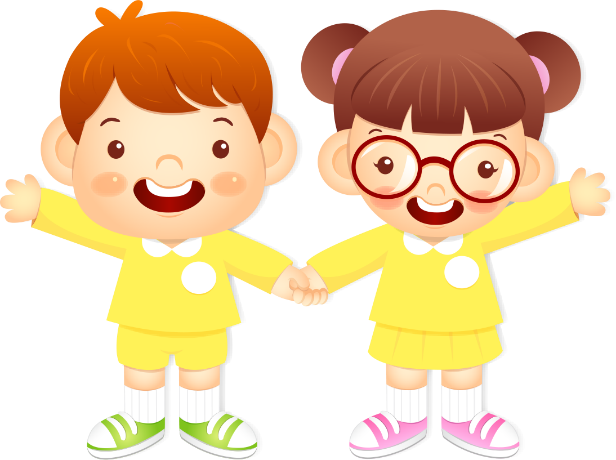